SMĚRY + OBRAZOVKY
Josef Plešek
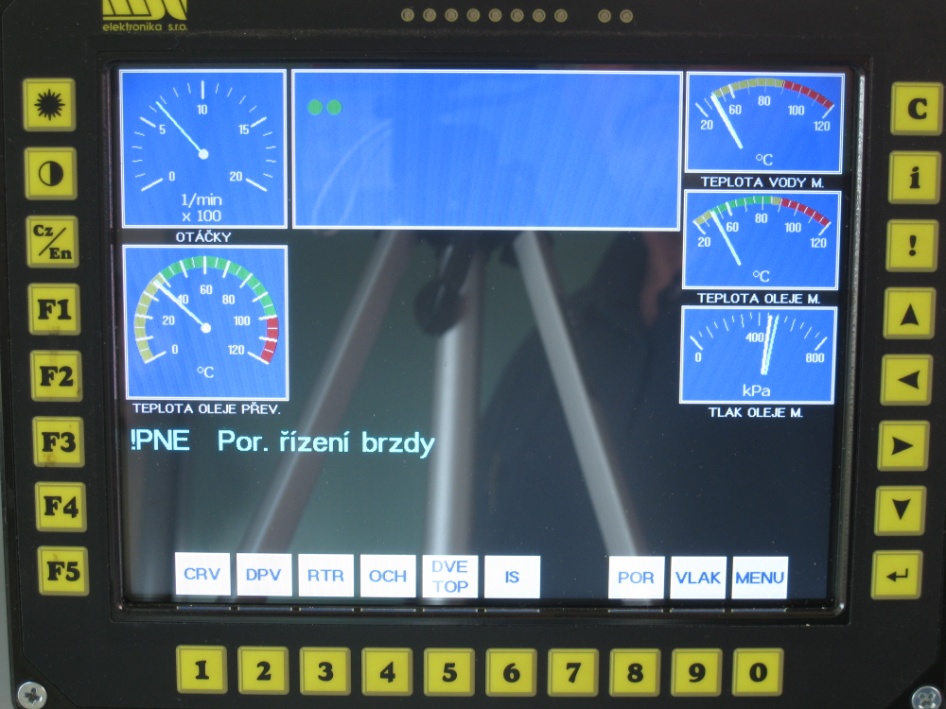 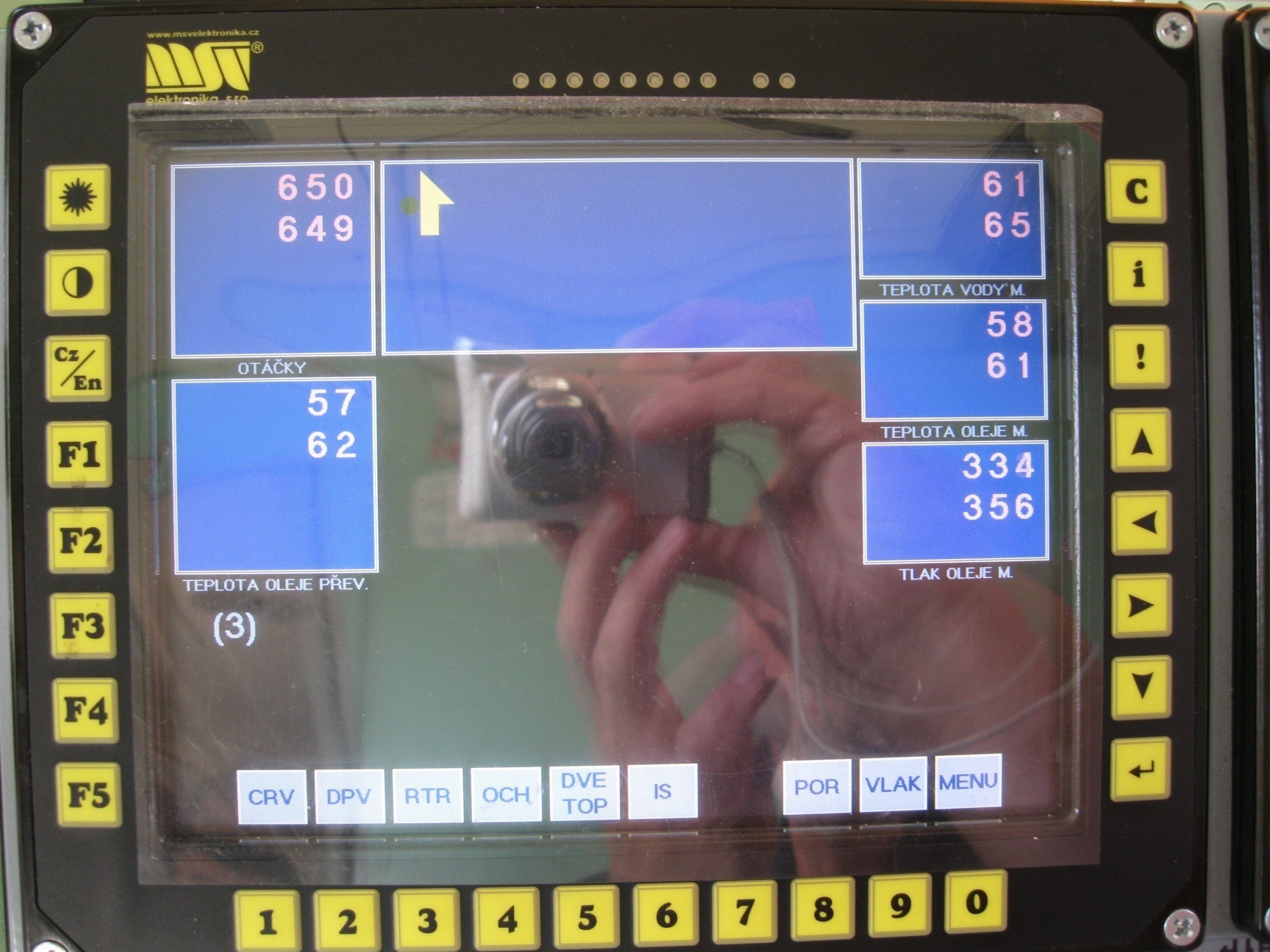 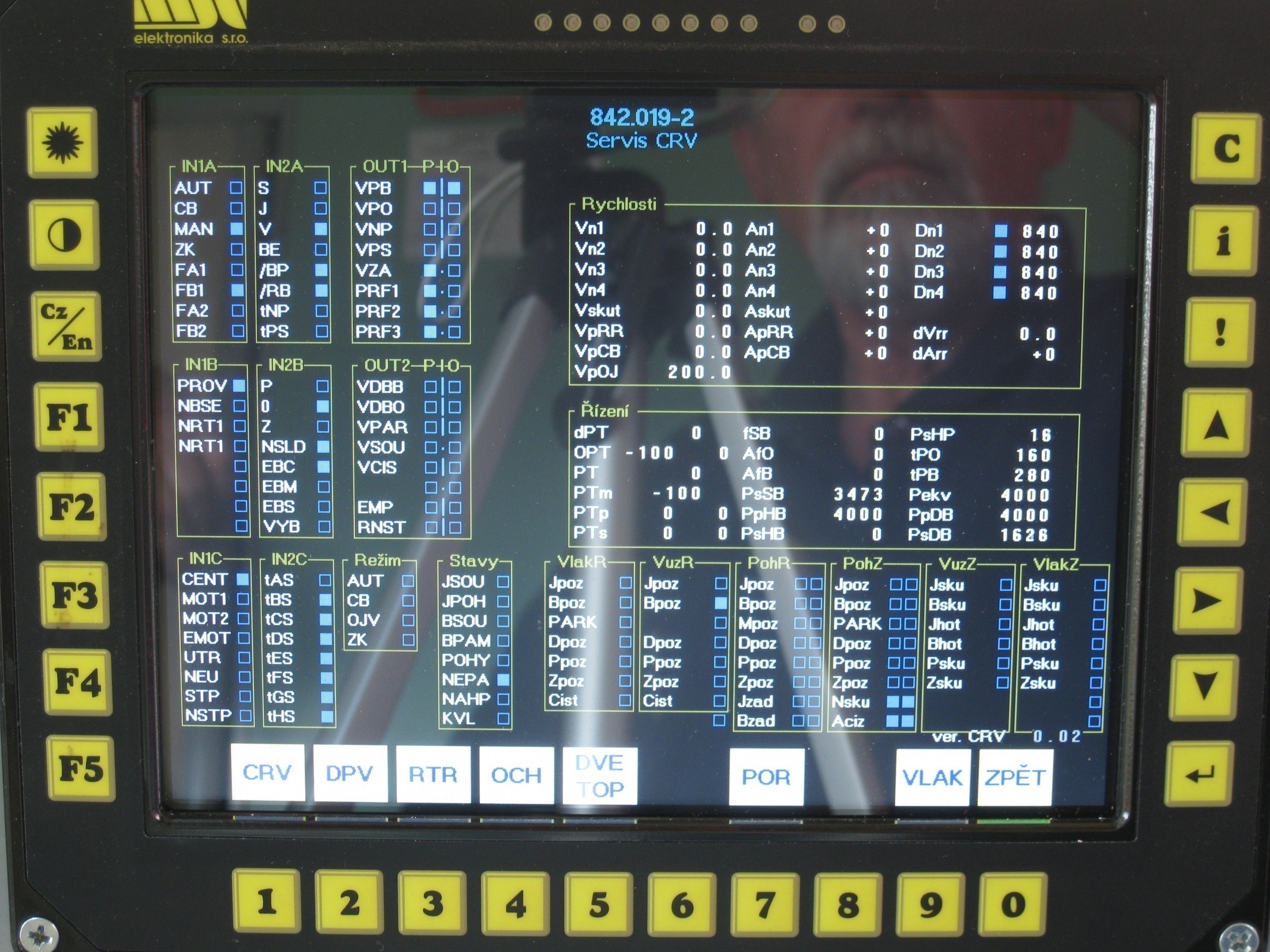 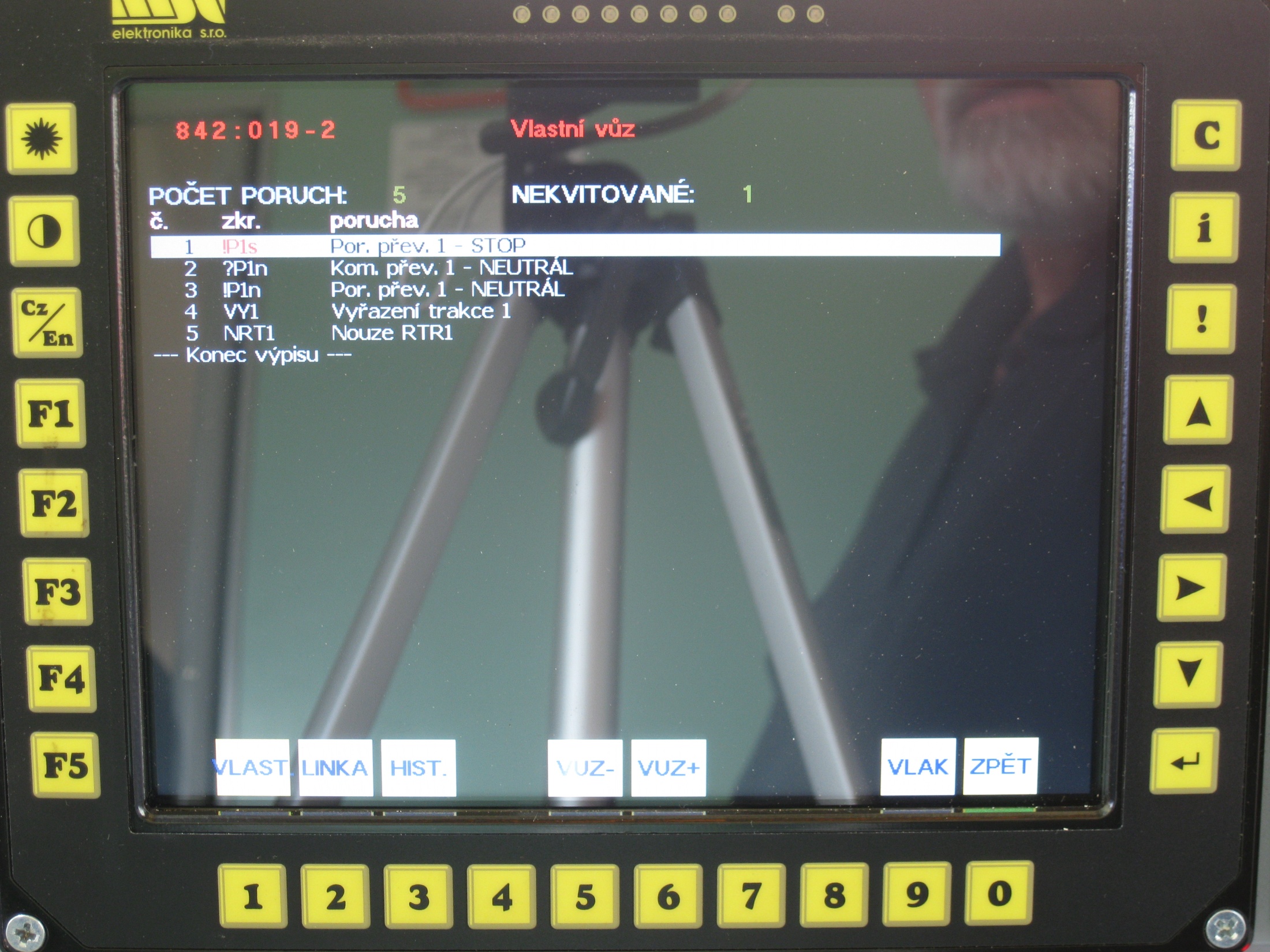 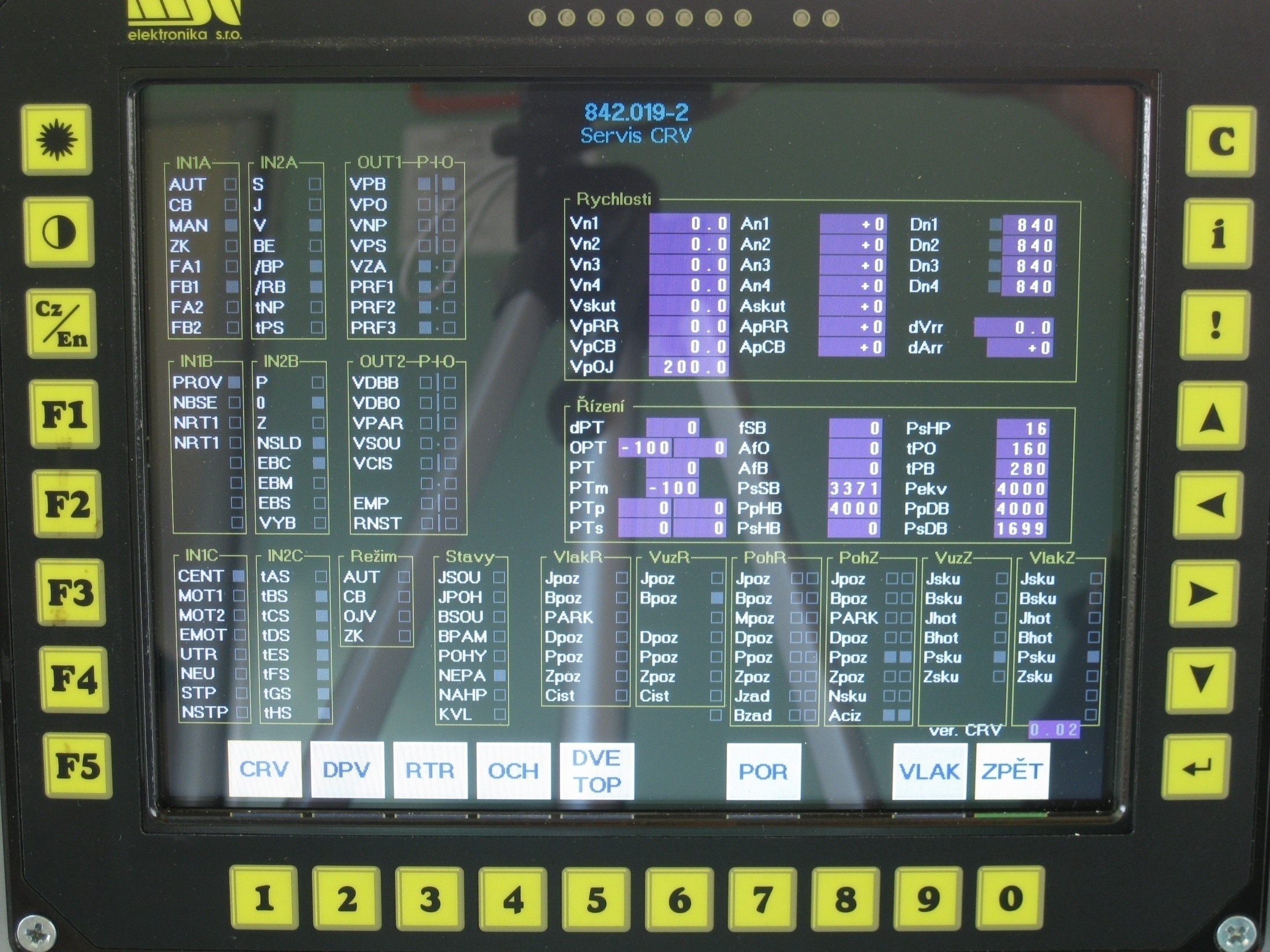 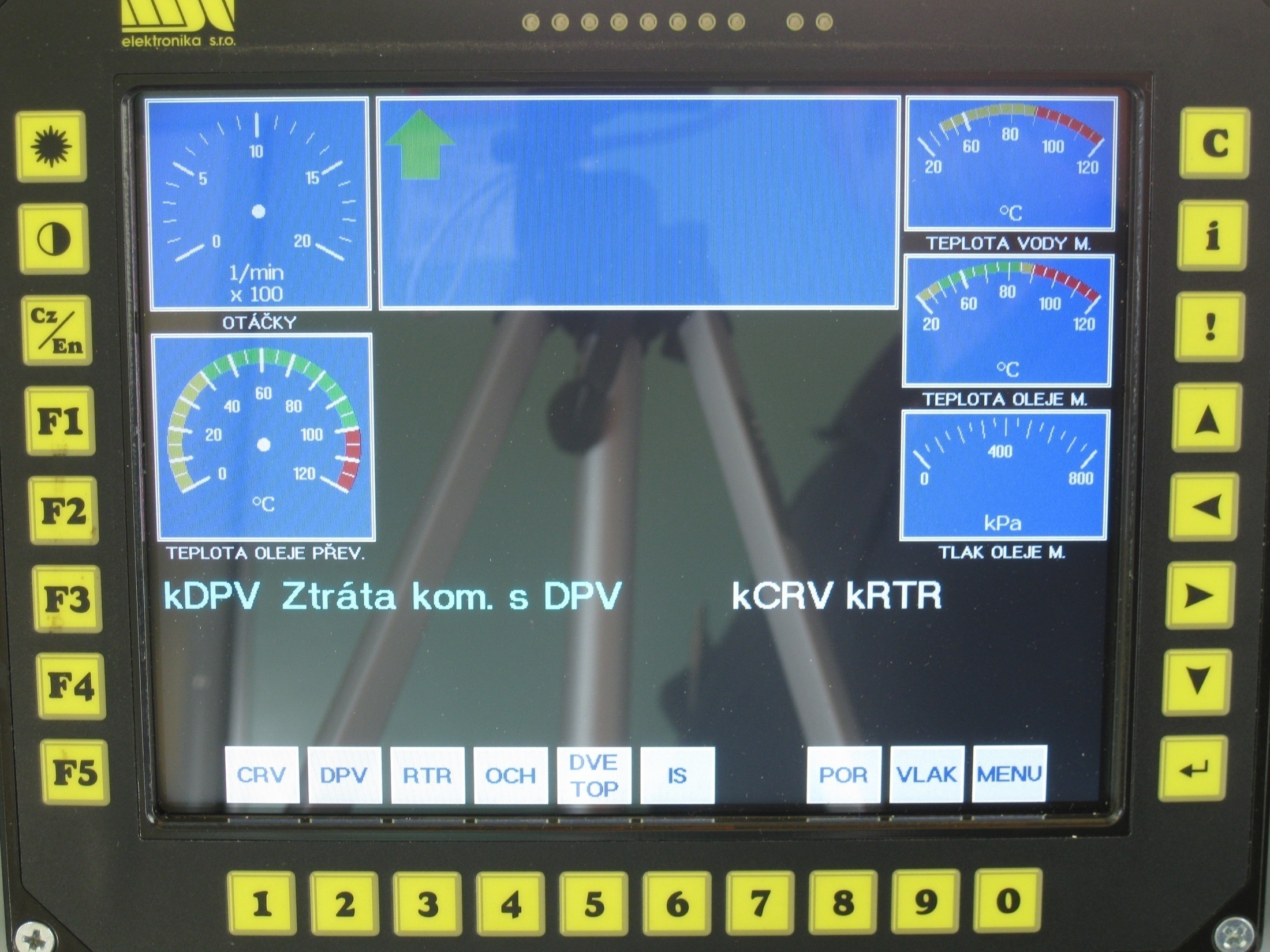 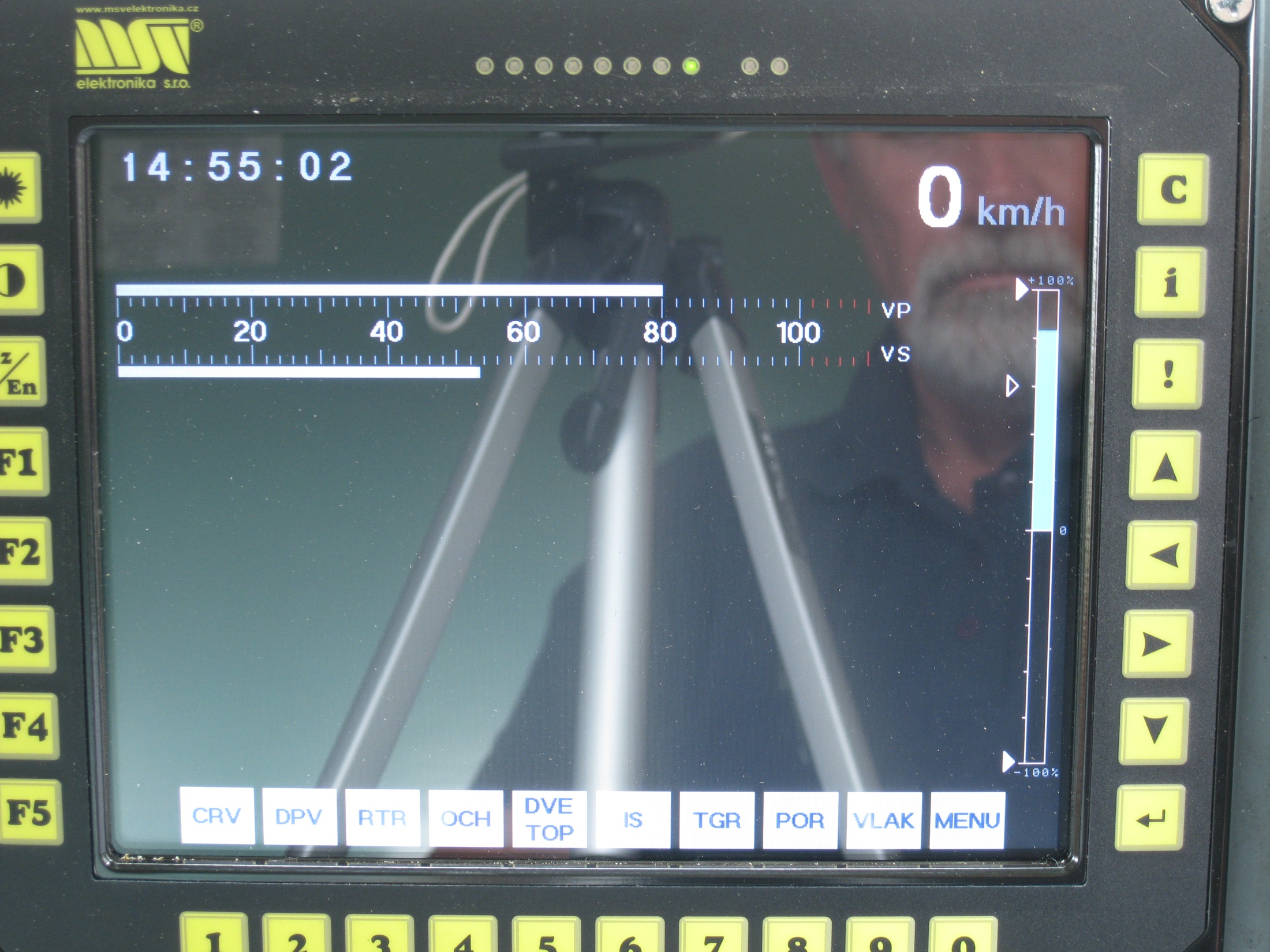 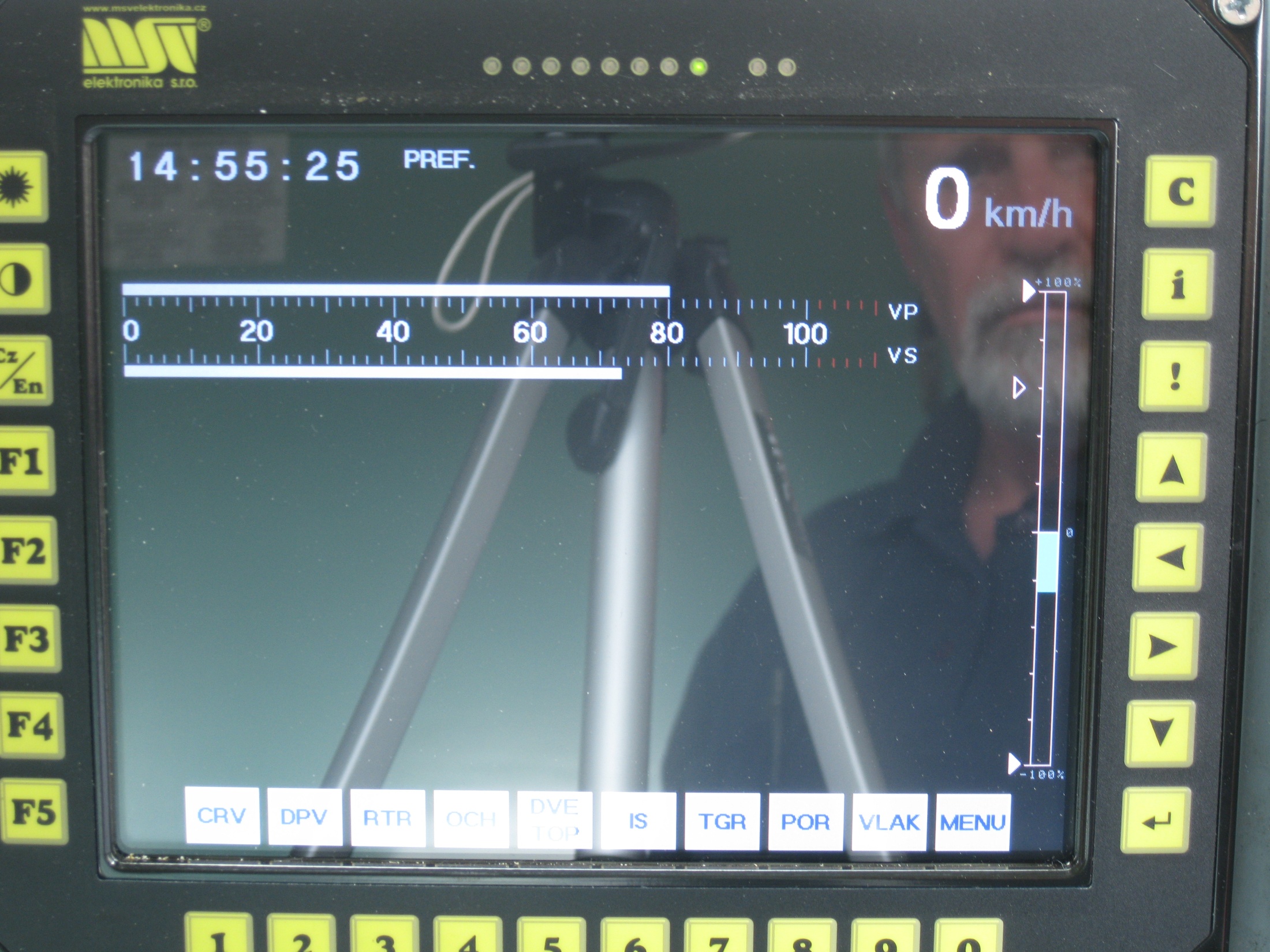 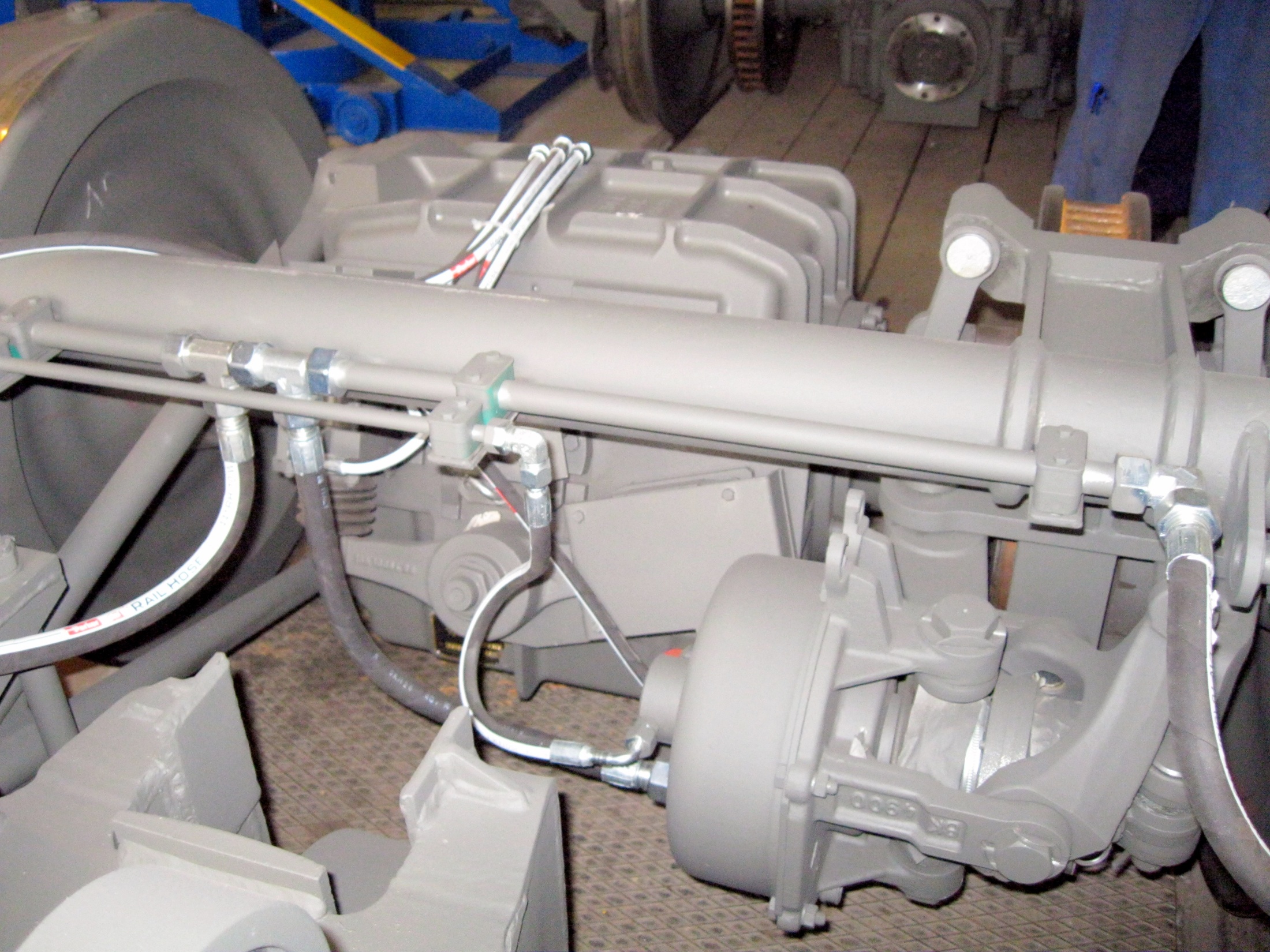 Možnost volby tří stavů:
VPŘED
VZAD
NEUTRÁL
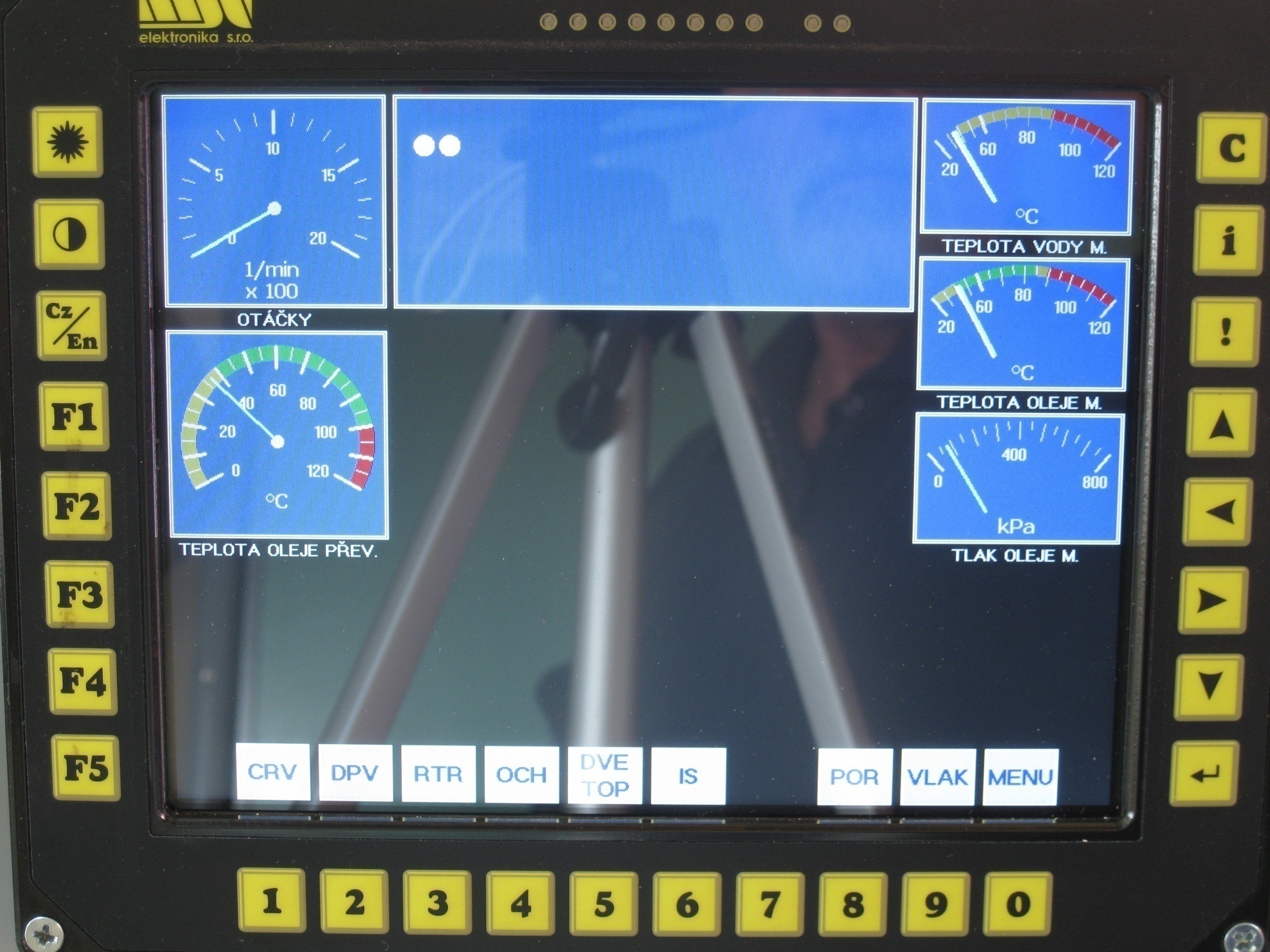 SMĚRY VYŘAZENY
AGREGÁTY ODPOJENY
MOTORY NENASTARTOVÁNY NEBO VNUCENO
*NEUTRÁL
SMĚRY VYŘAZENY
AGREGÁTY PŘIPOJENY
NASTARTOVÁNY MOTORY NEBO VNUCENO
*UTRÁL
SMĚRY ZAŘAZENY
AGREGÁTY PŘIPOJENY
*UTRÁL
SMĚRY ZAŘAZENY
AGREGÁTY ODPOJENY
*NEUTRÁL
SMĚRY ZAŘAZENY
AGREGÁTY ODPOJENY
*NESOULAD ZAŘAZENÝCH SMĚRŮ
S POLOHOU SMĚROVÉ PÁKY
SMĚRY ZAŘAZENY
ZAJIŠŤOVACÍ ZÁPADKY ODJIŠTĚNY
*FÁZE PŘED PŘESTAVENÍM SMĚRU
SMĚR ZAŘAZEN – AGREGÁT PŘIPOJEN
*UTRÁL
2. SMĚR VYŘAZEN – AGREGÁT PŘIPOJEN
*UTRÁL
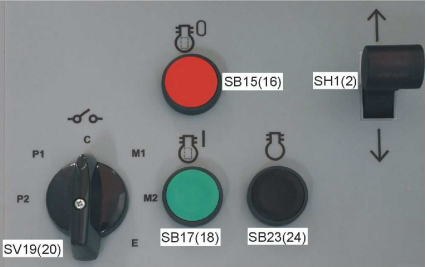 STLAČIT NEUTRÁL NA DOBU
DELŠÍ NEŽ 5 s
Vyřadí se zvolený pohon
se zvukovou signalizací
ZVOLIT POHON
VNUCENÍ VYŘAZENÍ SMĚRU
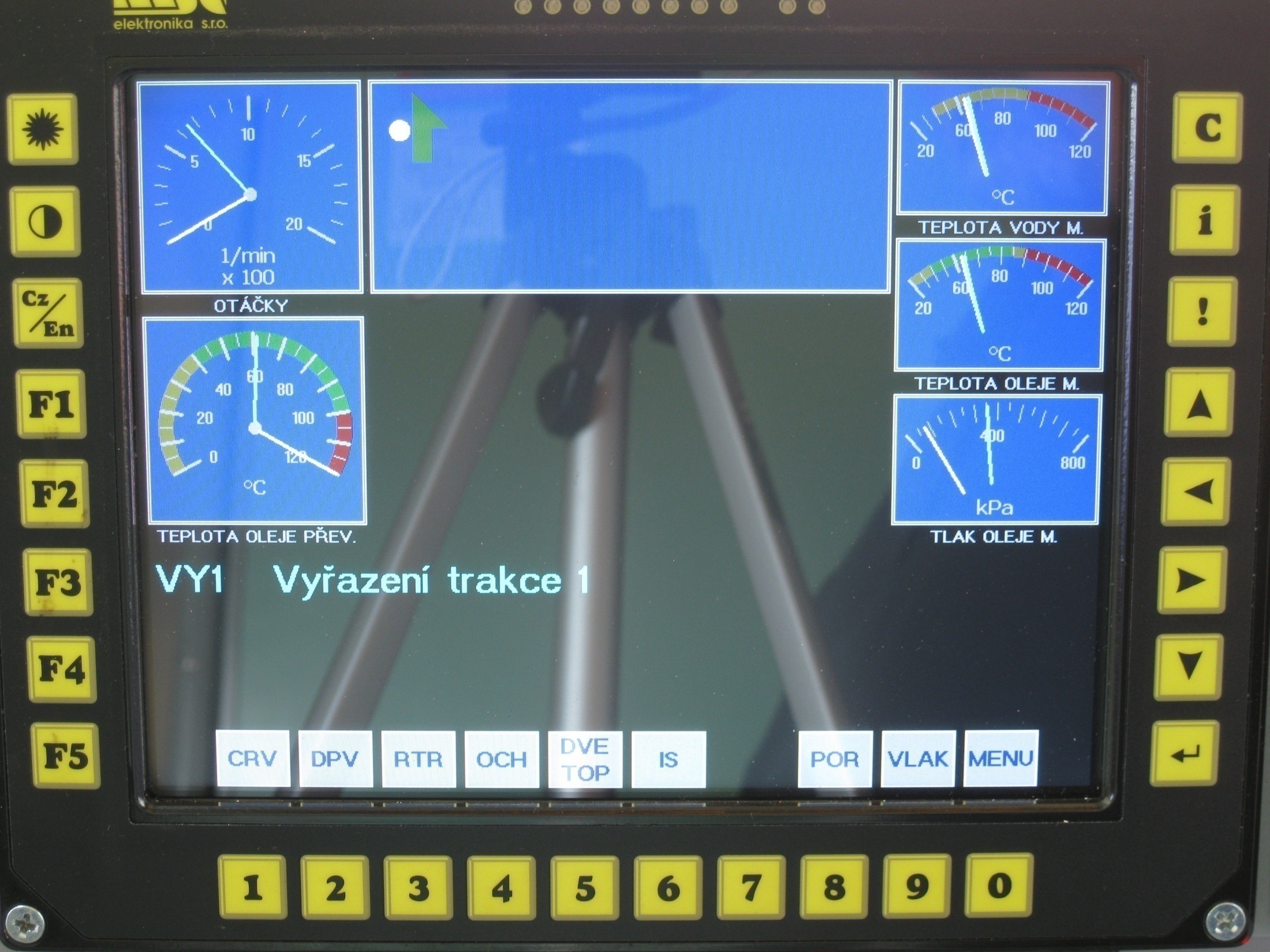 JEN PŘI
STOJÍCÍM
VOZIDLE
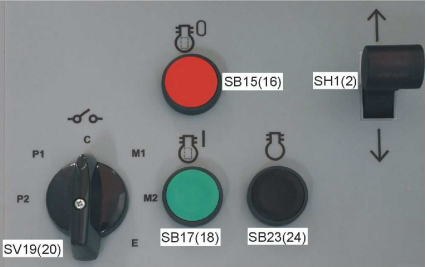 STISKEM TLAČÍTKA „NEUTRÁL“
PO DOBU DELŠÍ NEŽ 2 s
ALE KRATŠÍ NEŽ 5 s
OPĚTOVNÉ ZAŘAZENÍ SMĚRU
ODSTAVENÍ VOZIDLA
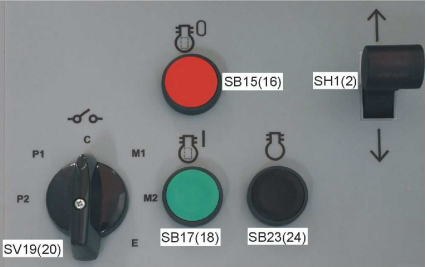 Korektní odstavení:všechny ovl. prvky v zákl. poloze
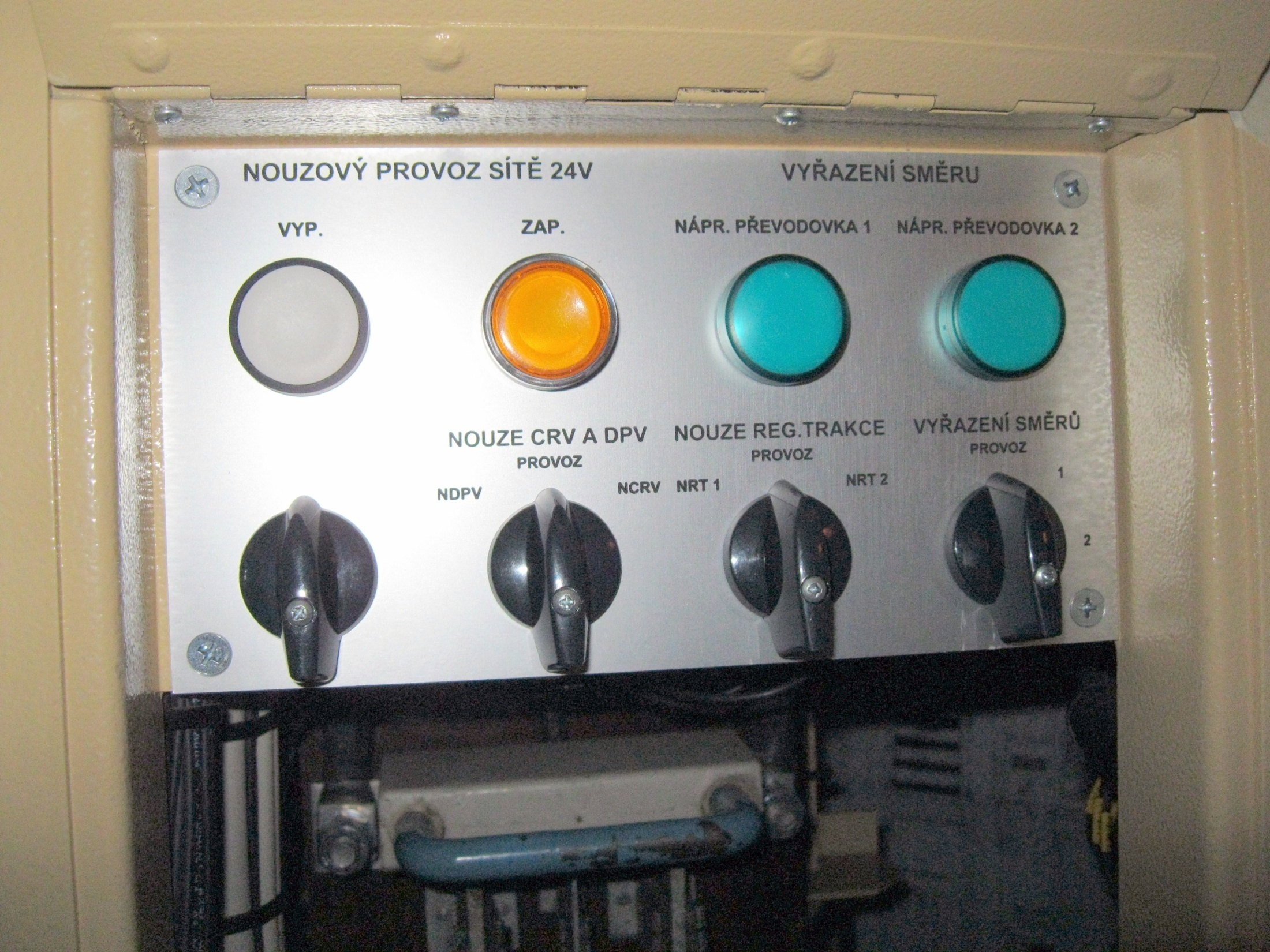 PO STOPNUTÍ MOTORŮ A VYPNUTÍ SPÍNAČE ŘÍZENÍ
VYČKAT VYŘAZENÍ SMĚRU (DO 10s)

PO ROZSVÍCENÍ KONTROLEK JE MOŽNÉ
ODPOJIT ODPOJOVAČ BATERIÍ